Πρόγραμμα Περιβαλλοντικού Κέντρου Ακρωτηρίου: «Οι θαλάσσιες χελώνες κινδυνεύουν» που πραγματοποιήθηκε στο χώρο του σχολείου.
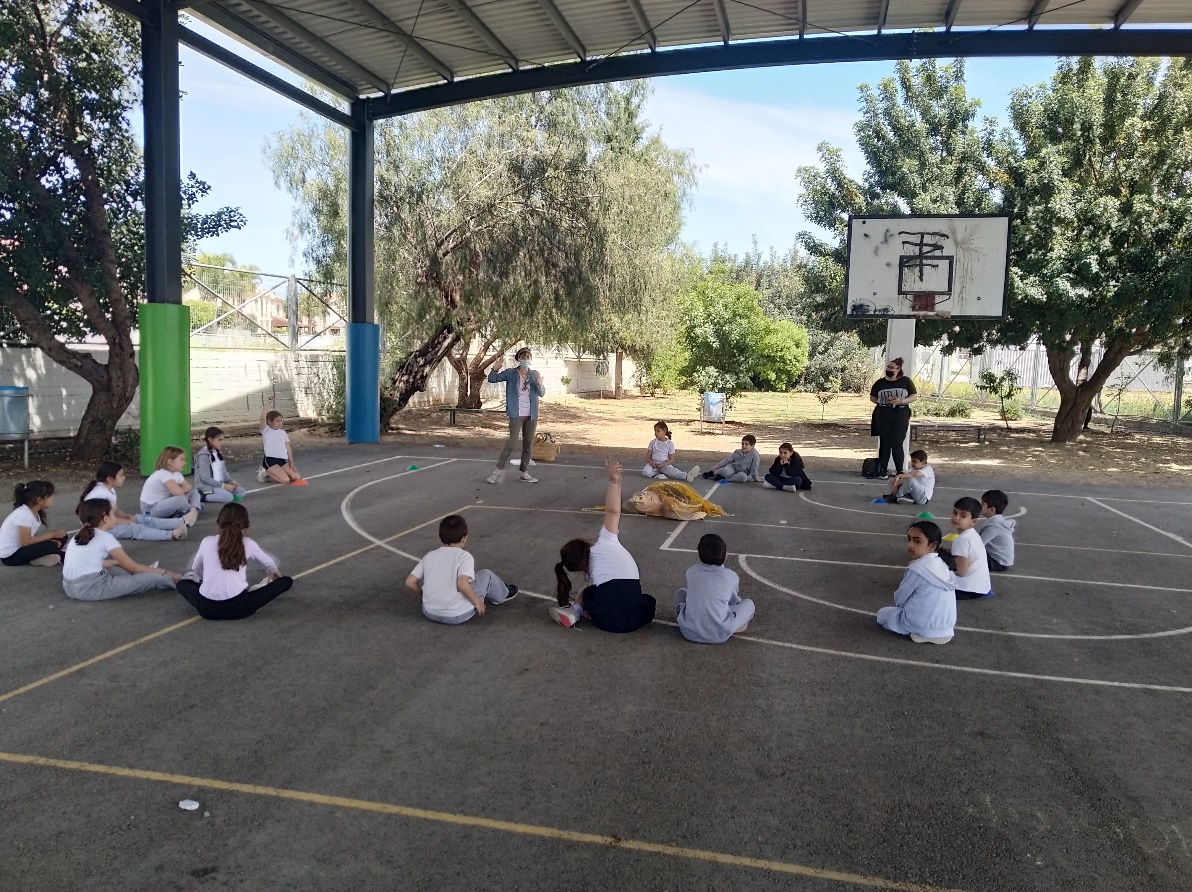 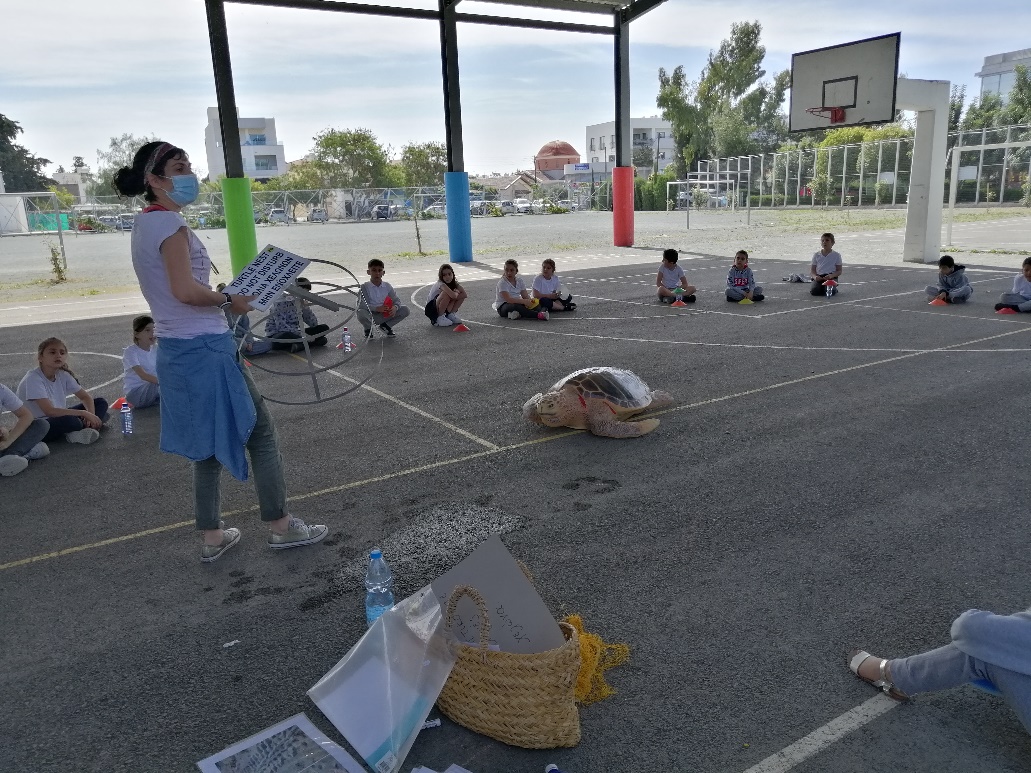 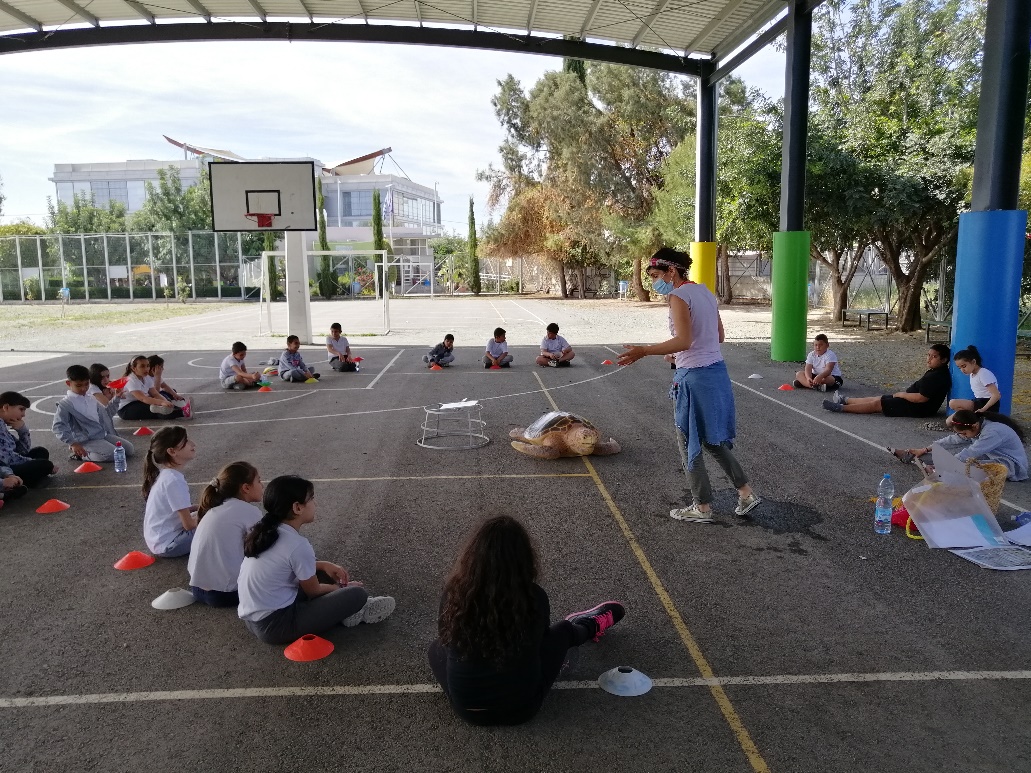 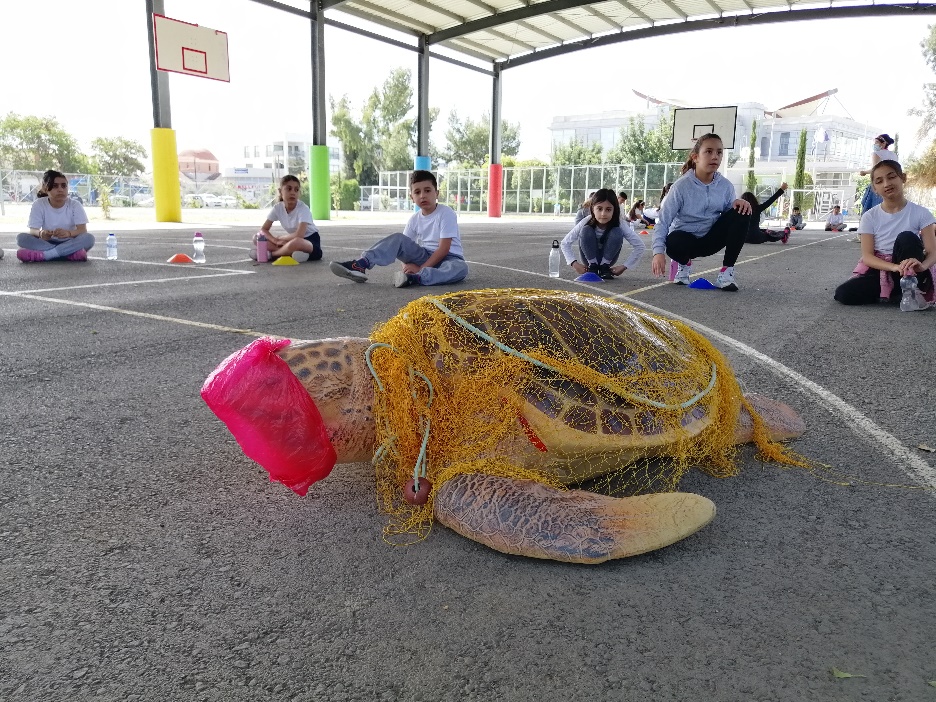 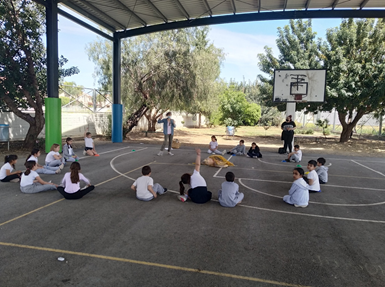 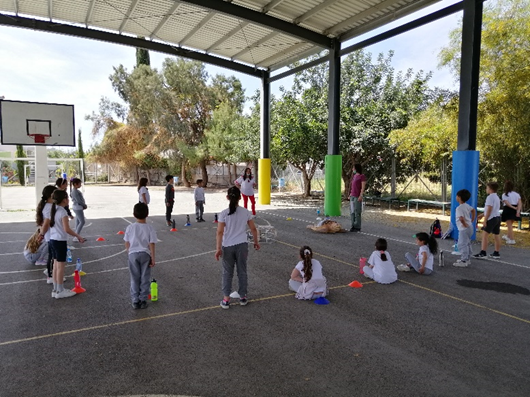